Мультипликационная студия для детей с ограниченными возможностями здоровья
КОУ «Нововаршавская
 школа-интернат»
Анатолий Вячеславович Федоров
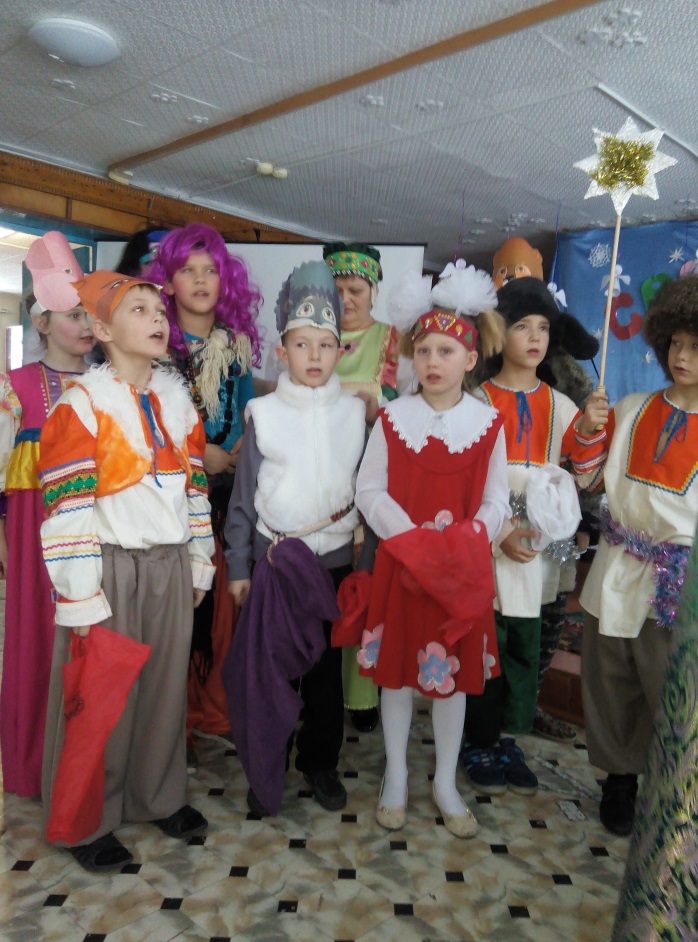 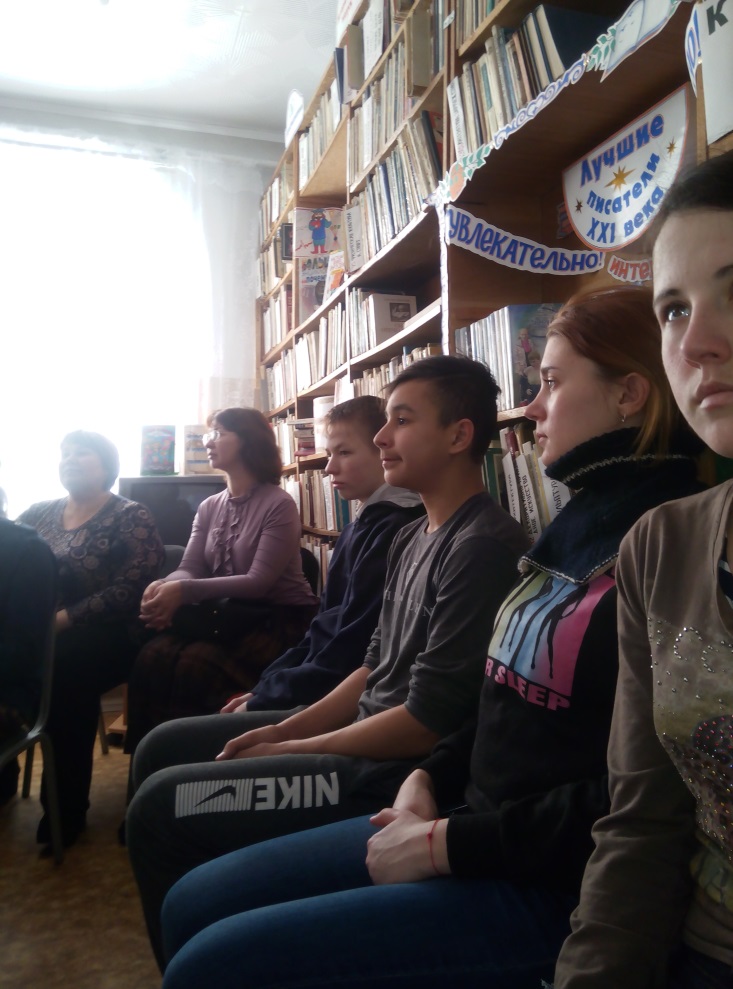 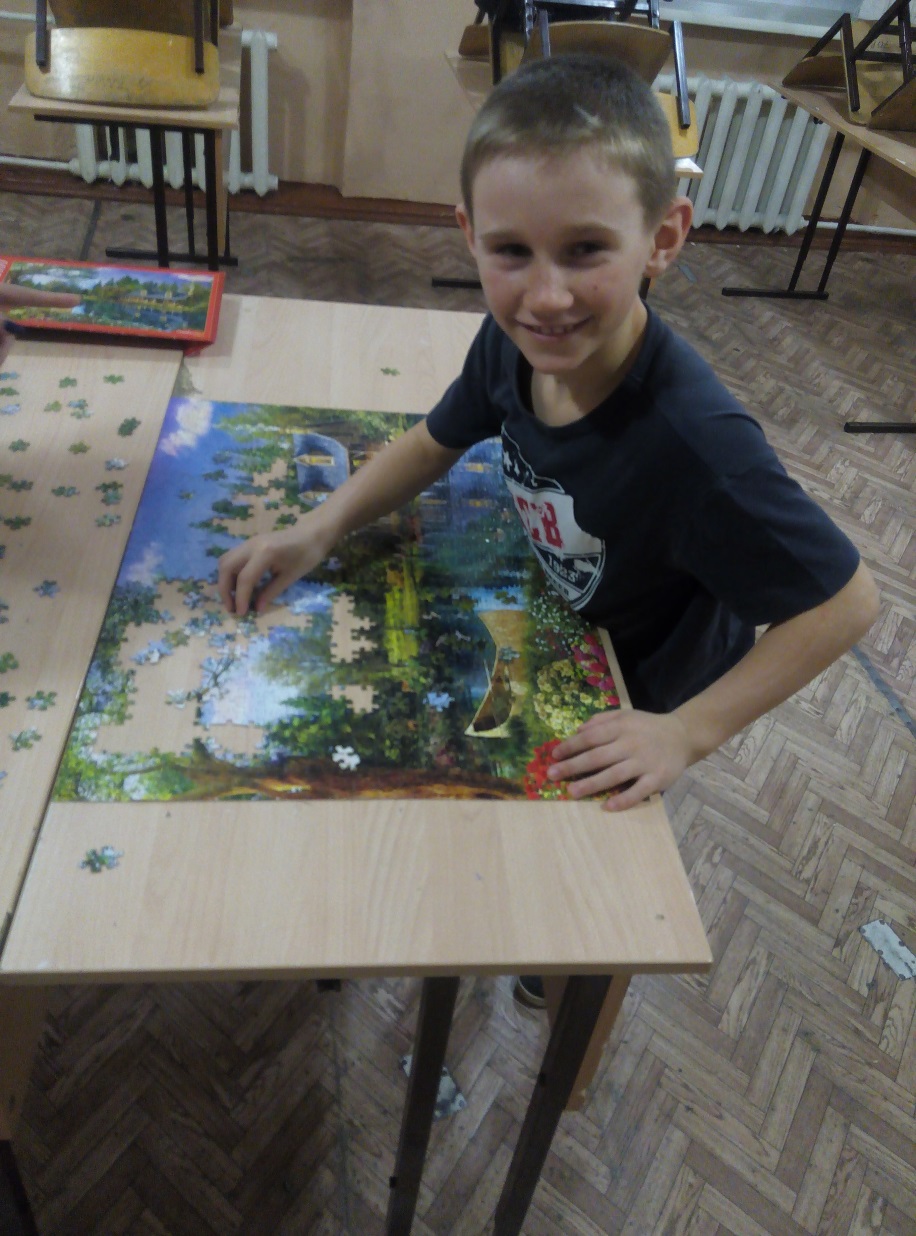 Ресурсное обеспечение проекта